الحروف الهجائية
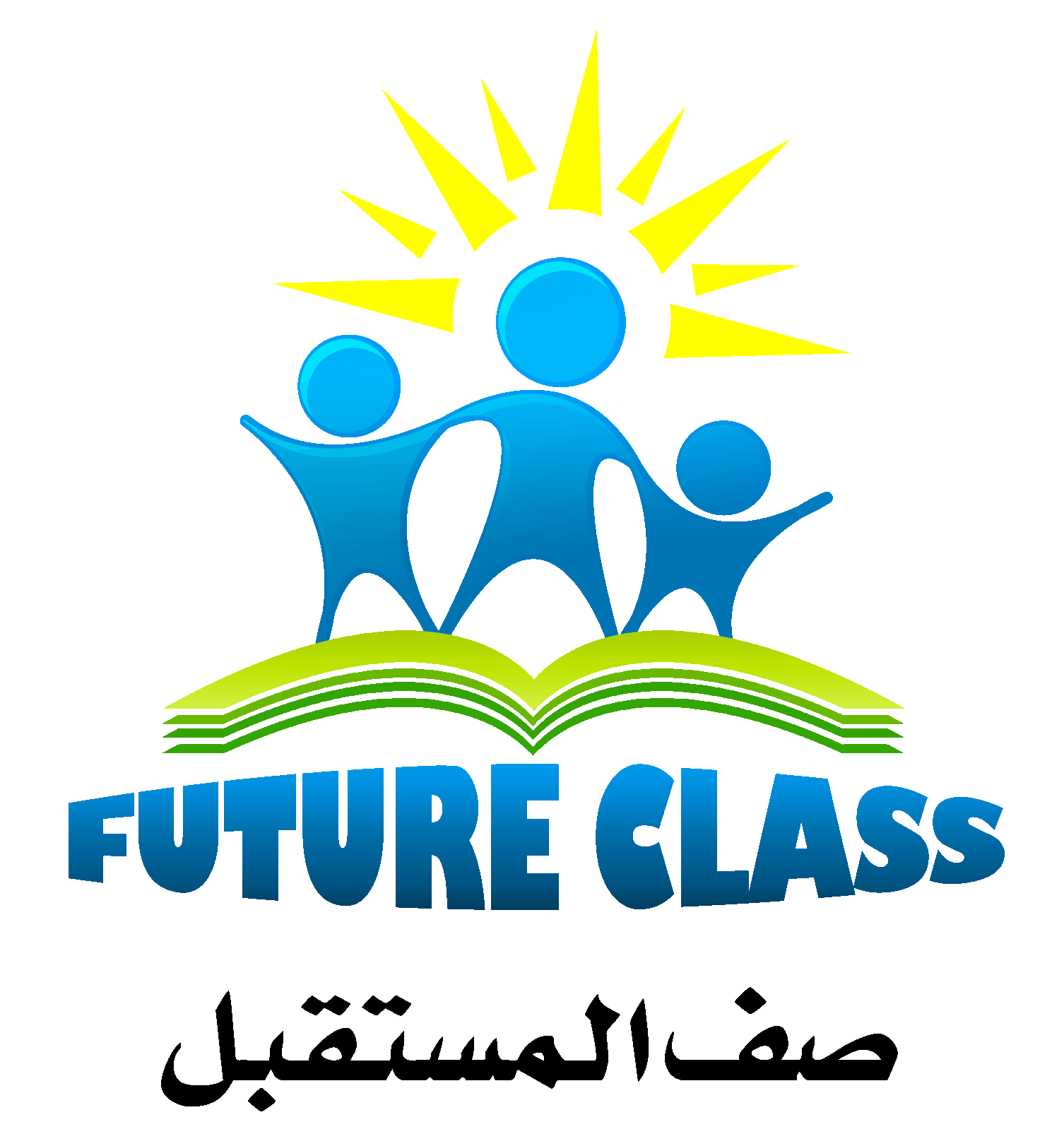 إعداد المعلم / تركي بن أحمد المحيسن
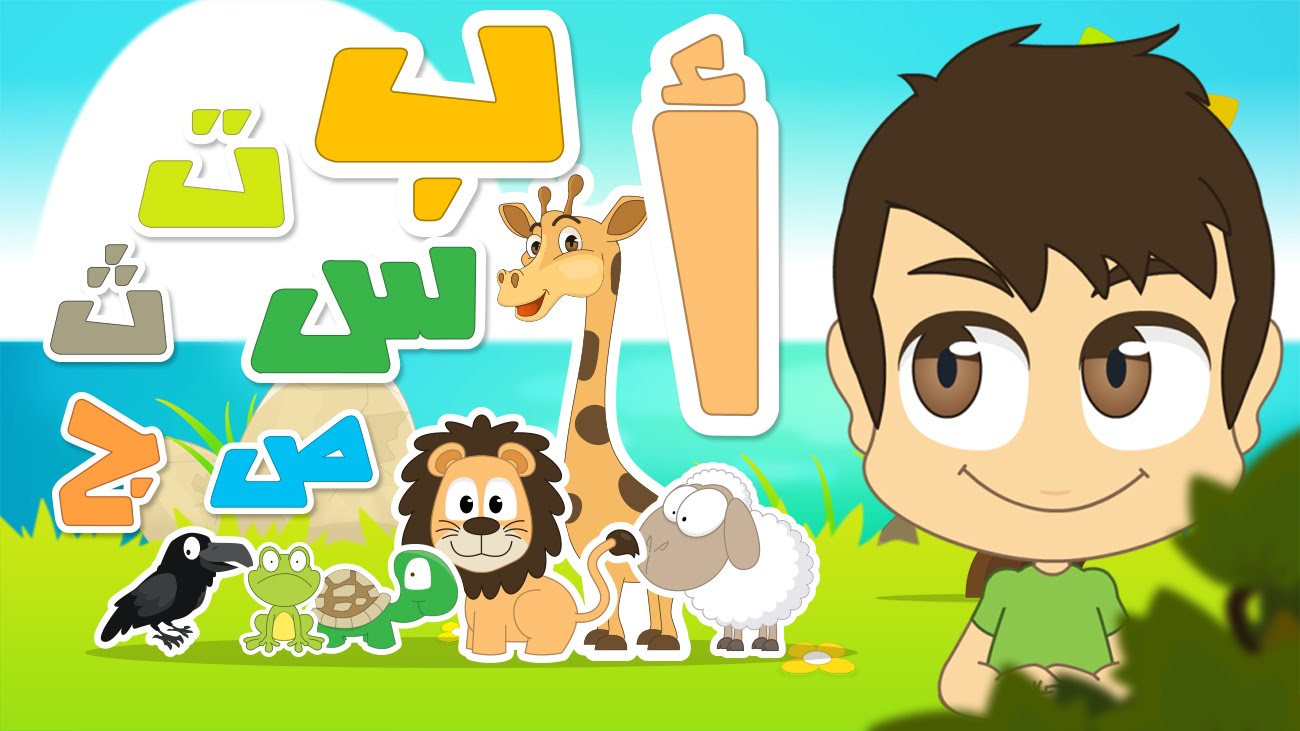 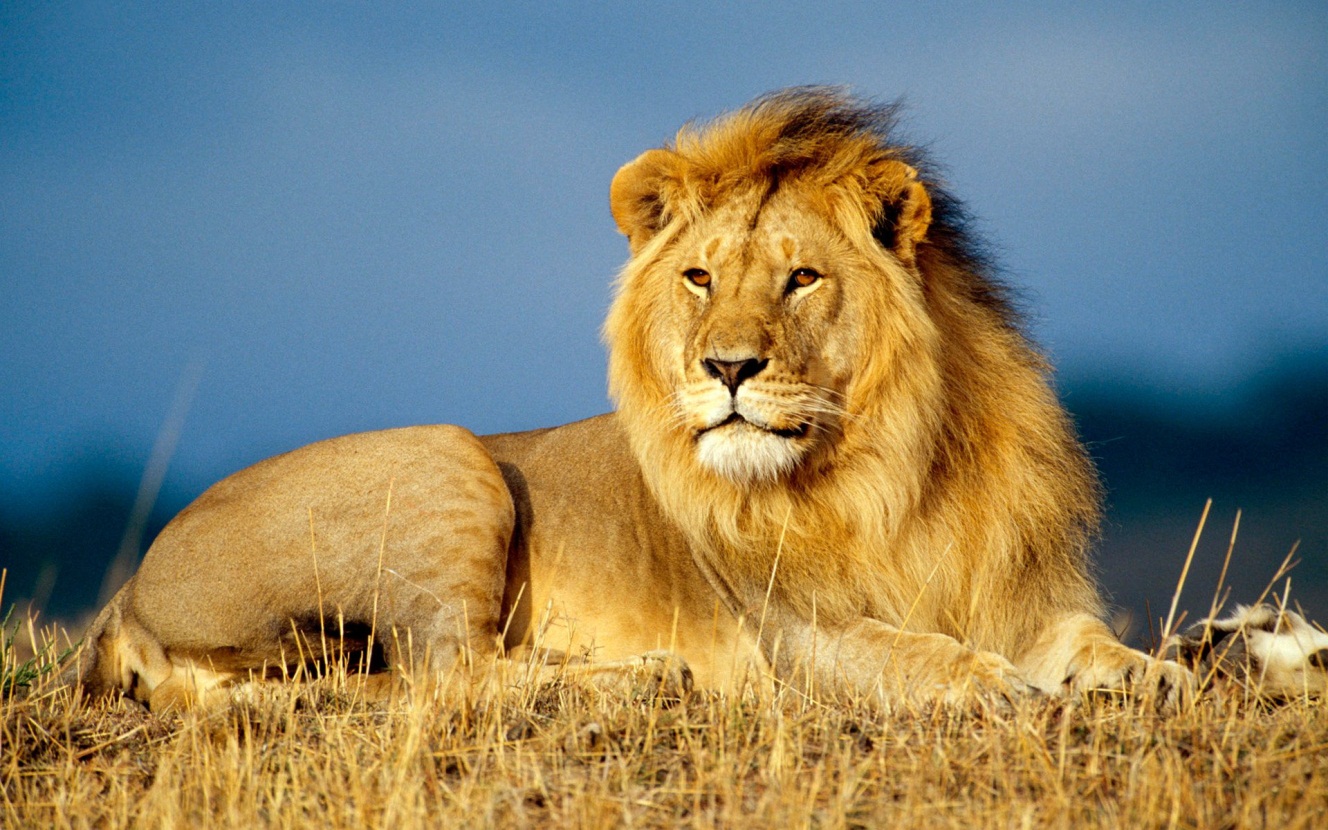 أَسد
أَ
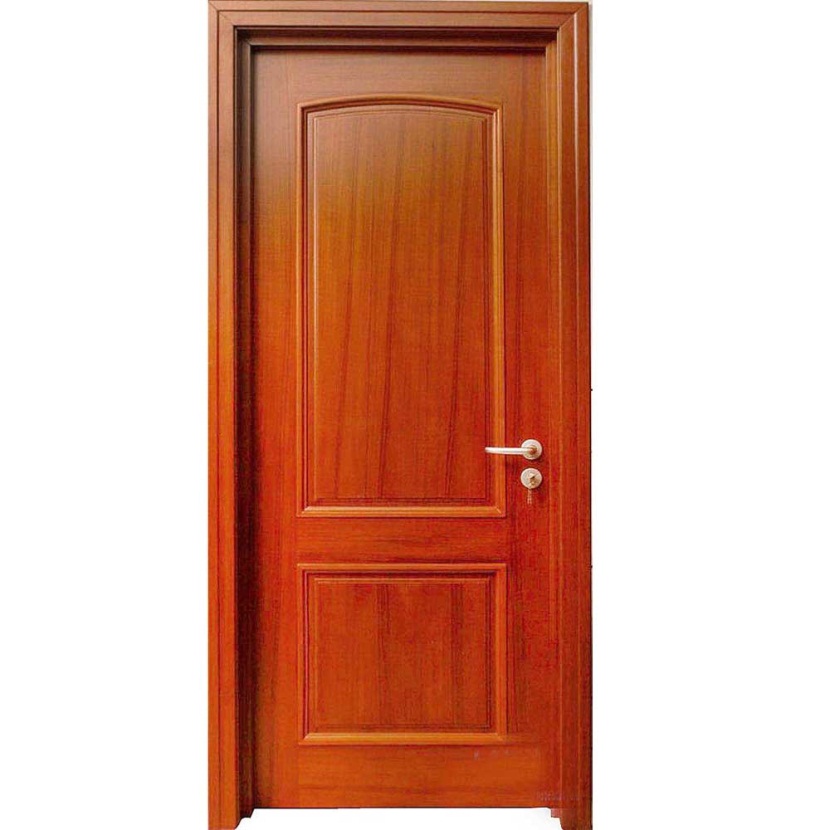 بَاب
بَ
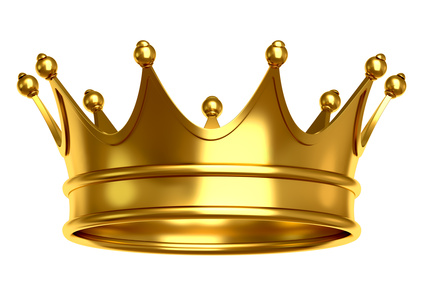 تَاج
تَ
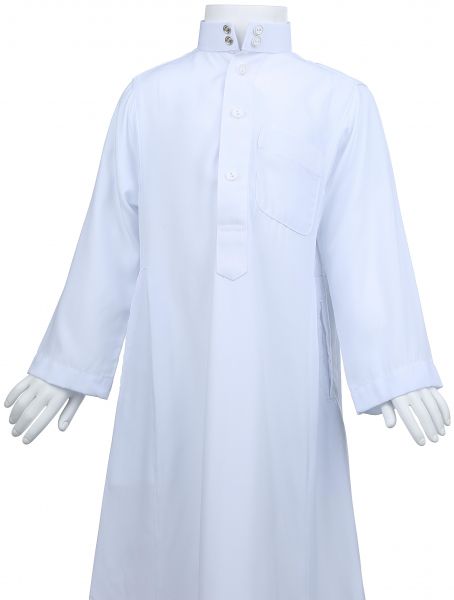 ثَوب
ثَ
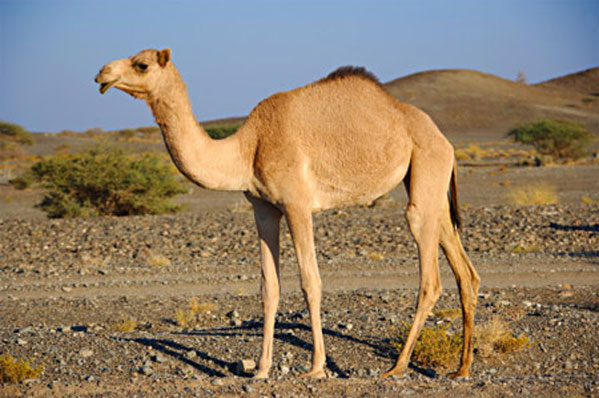 جَمل
جَ
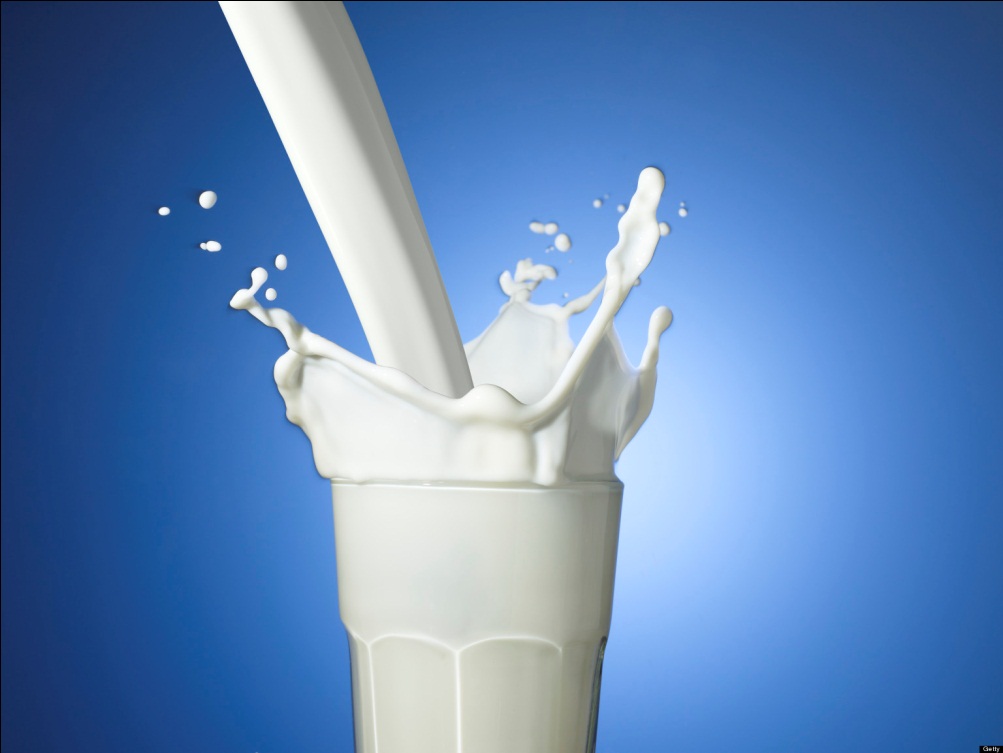 حَليب
حَ
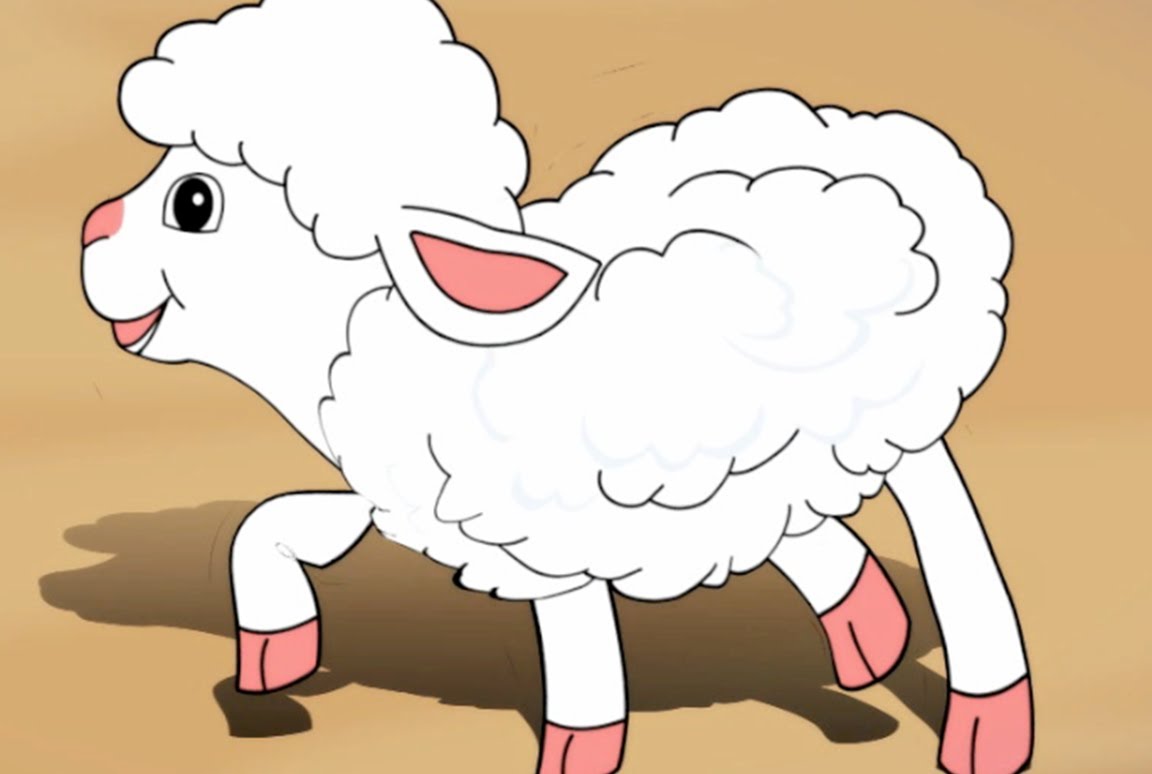 خَروف
خَ
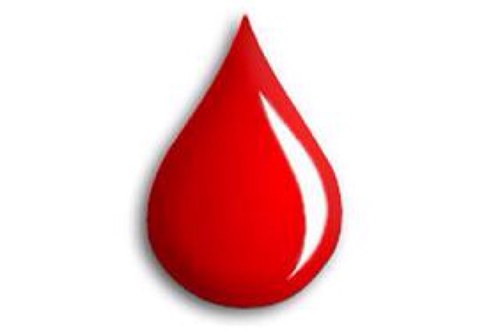 دَم
دَ
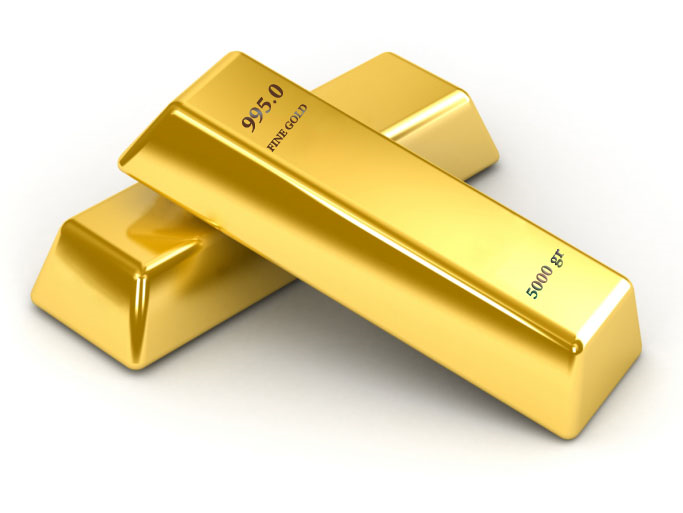 ذَهب
ذَ
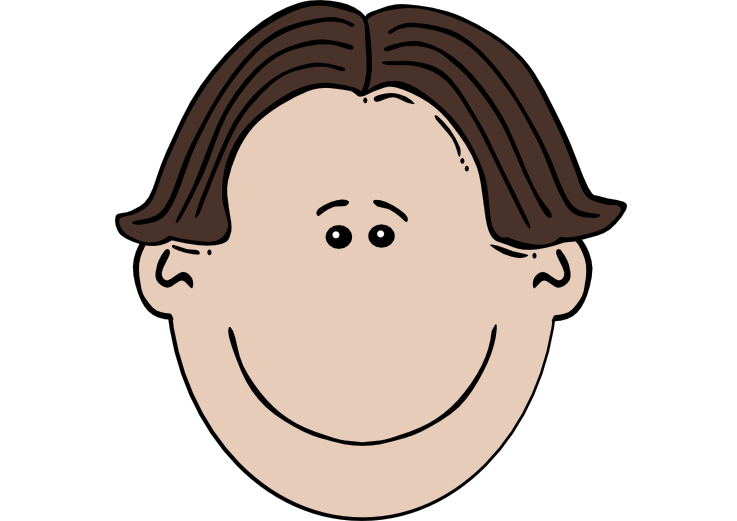 رَأس
رَ
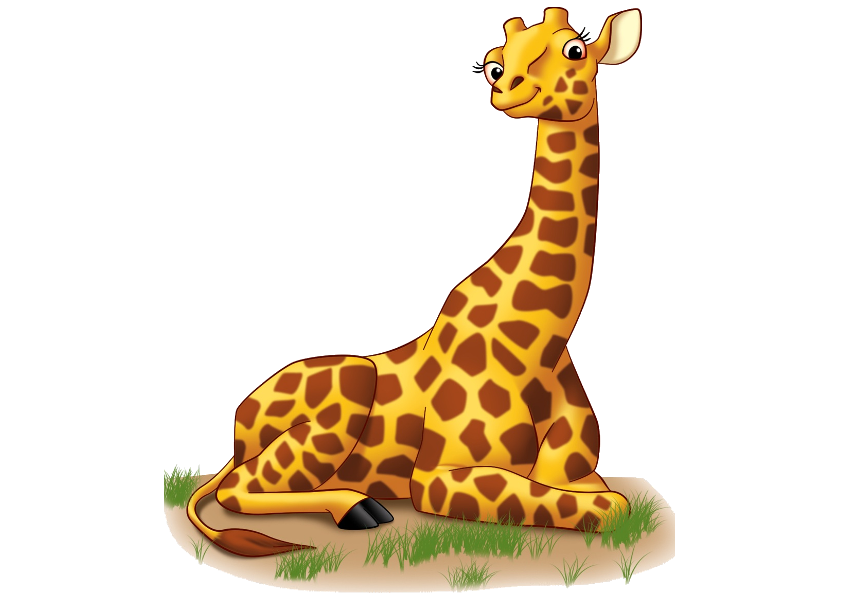 زَرافة
زَ
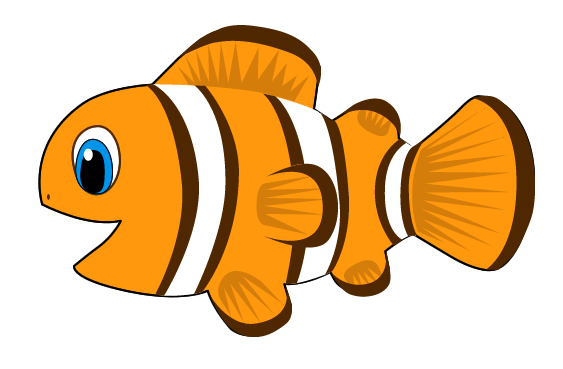 سَمكة
سَ
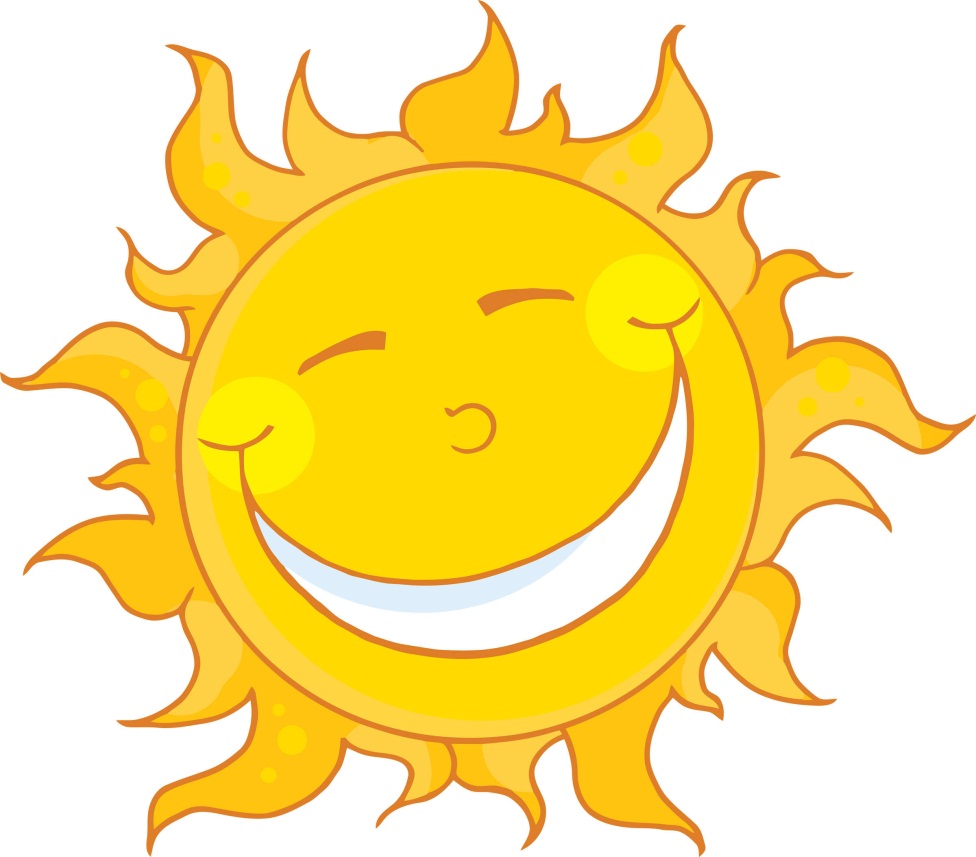 شَمس
شَ
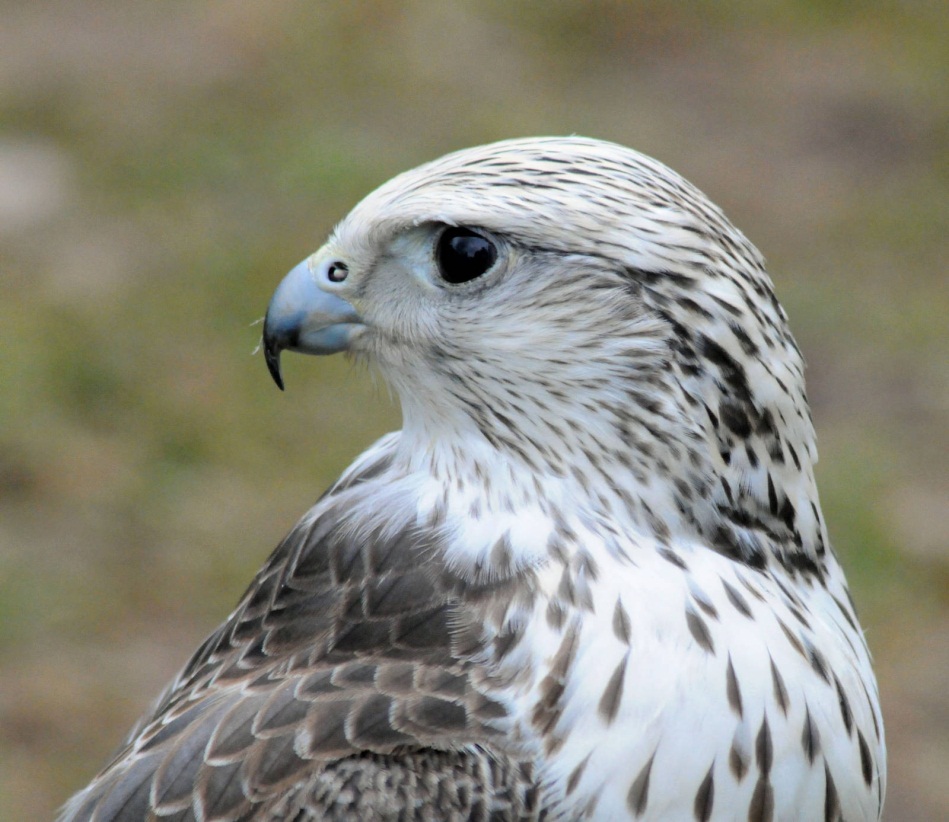 صَقر
صَ
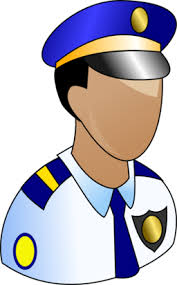 ضَابط
ضَ
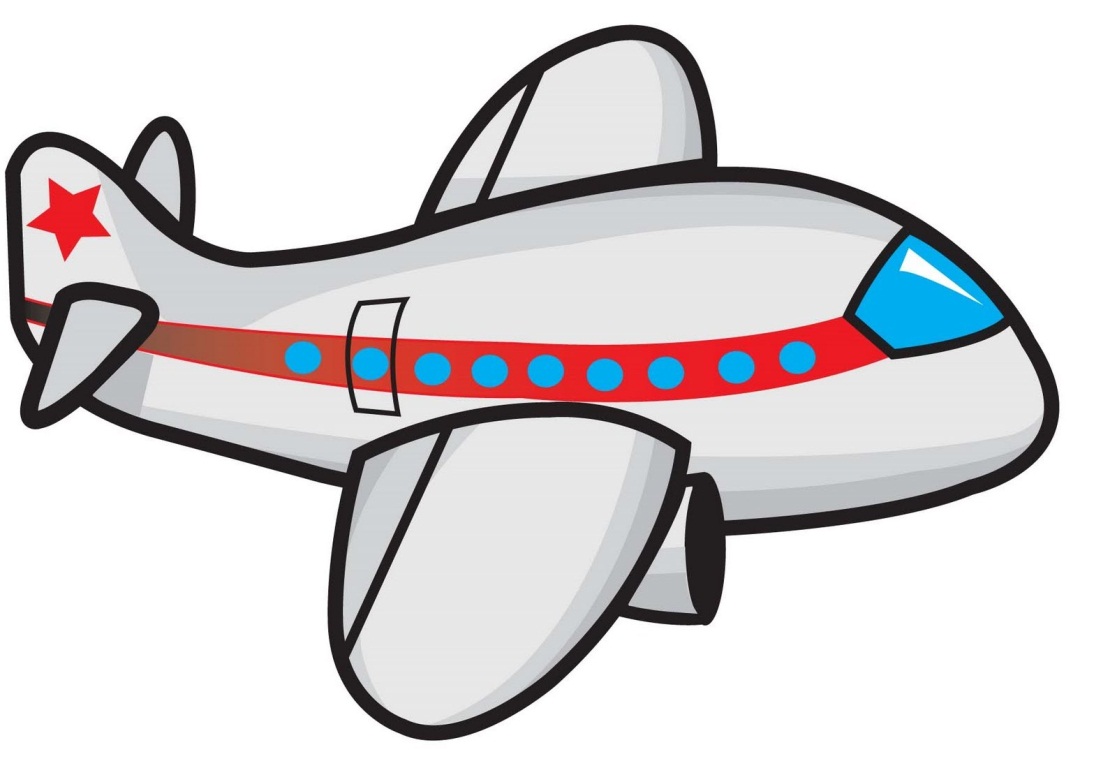 طَائرة
طَ
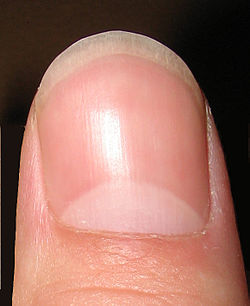 ظَفر
ظَ
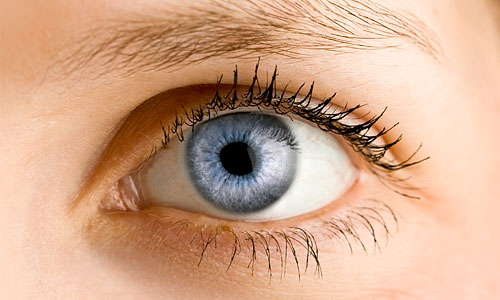 عَين
عَ
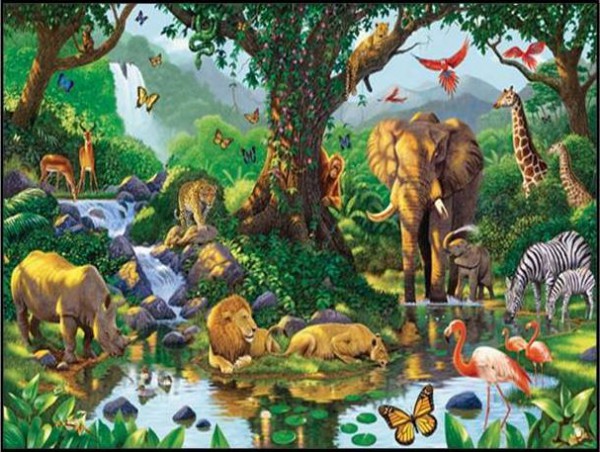 غَابة
غَ
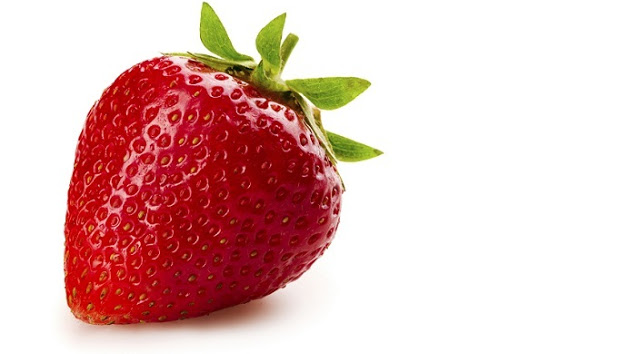 فَراولة
فَ
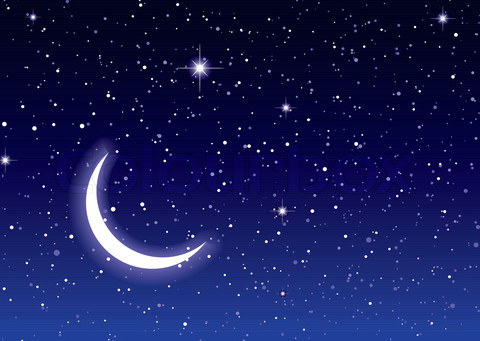 قَمر
قَ
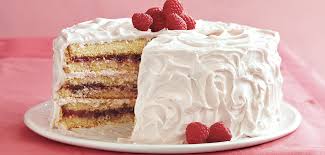 كَيكة
كَ
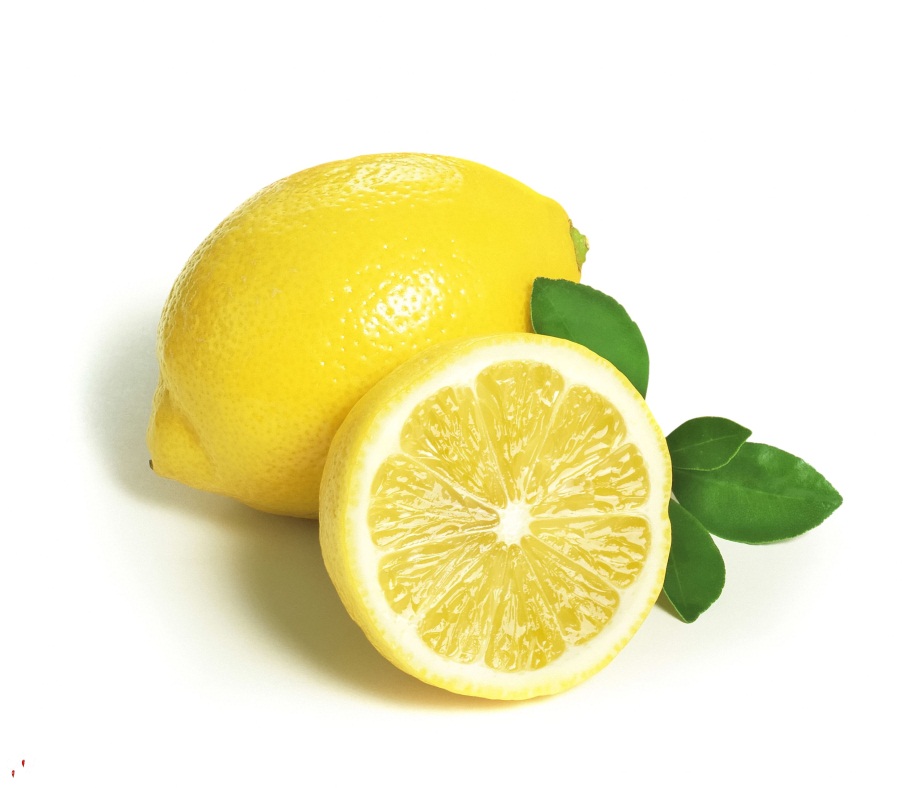 لَيمون
لَ
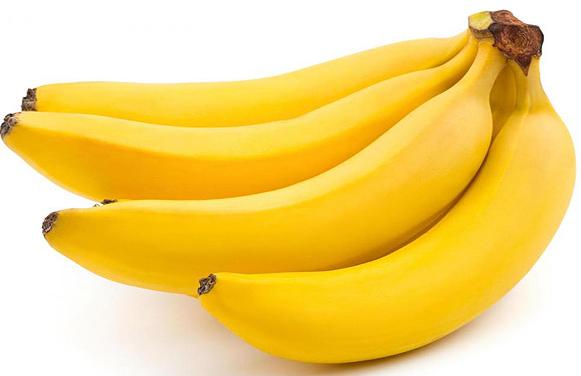 مَوز
مَ
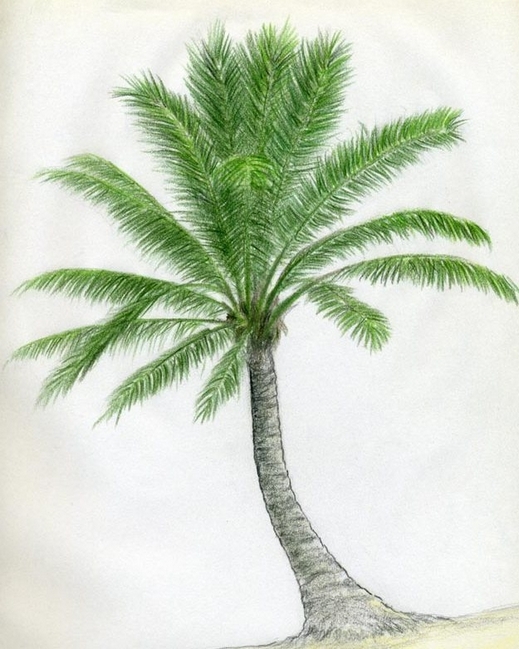 نَخلة
نَ
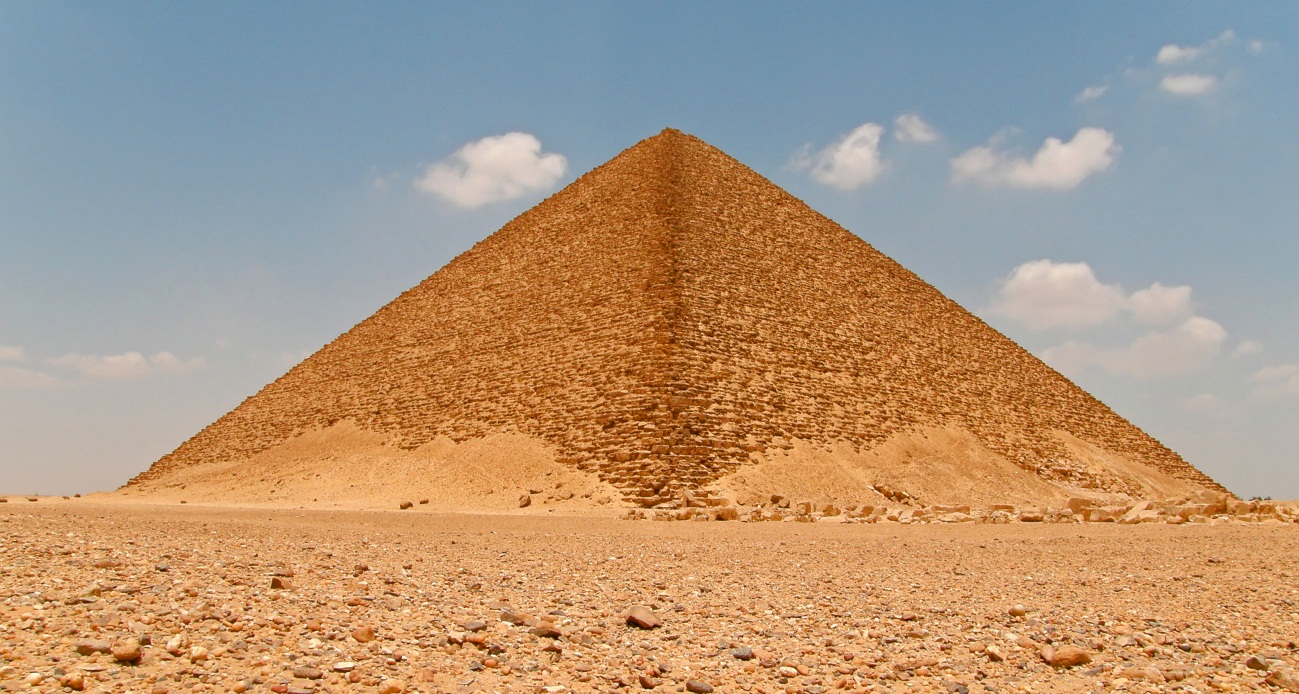 هَرم
هَـ
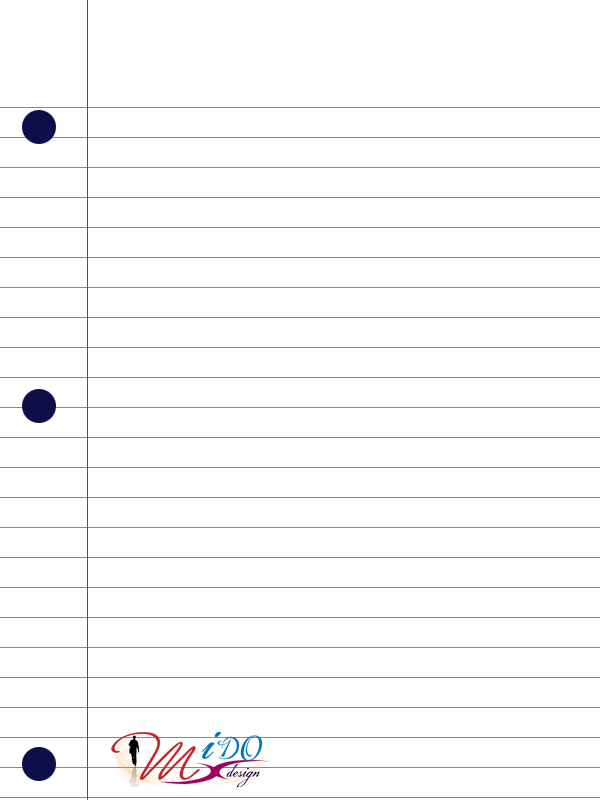 وَرقة
وَ
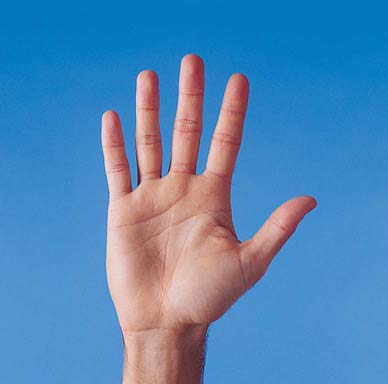 يَد
يَ